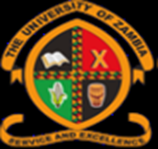 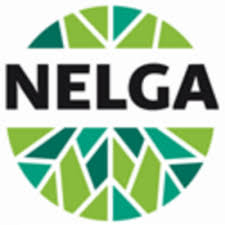 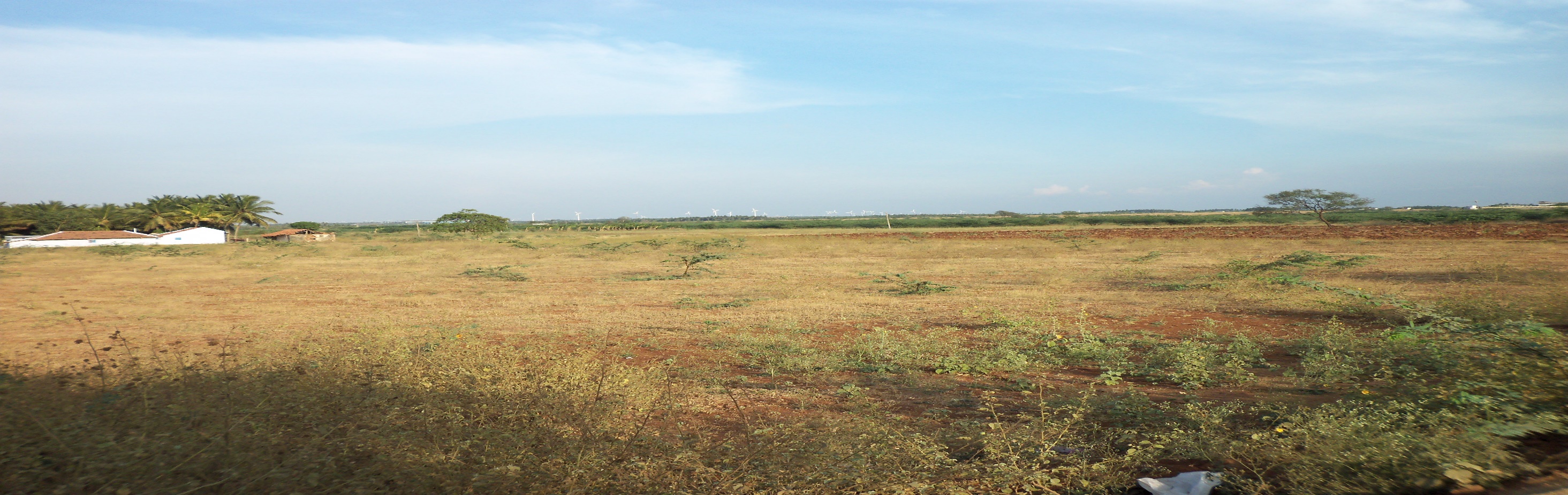 LAND GOVERNANCE IN ZAMBIA
Land Governance in Zambia
A presentation of the  scoping study results
TEAM MEMBERS
Dr. FATIMA MANDHU
Team Leader
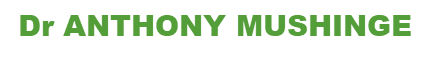 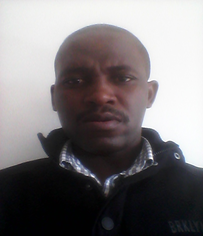 Mr. Christopher Mulenga
INTRODUCTION
Zambia has a dual land tenure system namely statutory and customary tenure. 
The dual land tenure system is a product of the country’s history of the colonial separation of the white settlers and the natives. 
Statutory tenure is governed by the written  rules, regulations and laws while customary tenure is regulated by customs and traditional laws
INSTITUTIONAL FRAMEWORK
The existence of two tenure systems means that the institutional frameworks guiding land governance for statutory land and for customary land are different. 
Governance of statutory land is conducted through various Governmental institutions with the Ministry of Lands and Natural Resources.
INSTITUTIONAL FRAMEWORK
Customary land on the other hand is administered by traditional leaders (chiefs/chieftainesses and headpersons).
 Chiefs or chieftainesses and headpersons play an important role of ensuring that the land in their localities is administered for the benefit of their subjects
CONVERSION OF CUSTOMARY LAND TO STATUTORY LAND
For land to be converted from customary tenure to statutory tenure the chief or chieftainess of the area where the land is situated grants or refuses to grant consent. 
If the chief or chieftainess grants consent an application is made to the local authorities who would make a recommendation to the commissioner of lands.
CONVERSION OF CUSTOMARY LAND TO STATUTORY LAND
The Commissioner of Lands may accept or refuse the recommendation made by the council. 
If the application is accepted a certificate of title is granted to the landholder. 
Land conversion can be done by customary land occupants as well as local and foreign investors.
LEGAL FRAMEWORK ON LAND TENURE IN ZAMBIA
Land in Zambia is regulated by several pieces of legislation including the Constitution and each of them provide for different elements of land governance.
There are approximately nine pieces of legislation that regulate land governance in Zambia.
TENURE REGIMES
Legal security of tenure with regards to access, ownership or use of land confers security on all individuals holding land against the threat of forced evictions or harassment to enable them enjoy their right to land freely. 
The statutory tenure system provides security of tenure and permits the holder to pass on the property freely to their designated heirs. 
The statutory tenure is subject to a registration process and to the issuance of a land title which is conclusive proof of ownership.
ENFORCEMENT OF LAND RIGHTS
Ownership of land in Zambia can be vested in a single person or jointly in two or more persons. 
The leasehold rights given under the certificate of title to  are enforceable by the owner.
The rights are subject to the compliance of the covenants stated in the lease attached to the certificate of title by the owner.
For customary tenure the rights of the owner are regulated under the customs and not the certificate of title or lease agreement.
LAND DISPUTE RESOLUTION
Disputes on state land are resolved through litigation using the formal court structure especially the lands tribunal. 
Alternative dispute resolution mechanisms such as arbitration and mediation are also available alongside the formal court system. 
Disputes on customary land on the other hand are resolved by local courts and traditional courts which are constituted by the traditional leaders.
VALUATION AND TAXATION
There are two forms of valuation in Zambia, one being statutory while the other being non-statutory. 
Statutory valuation is done for taxation as well as land acquisition. 
Non- statutory valuation is for sale and purchase transactions, secured lending, insurance and accounting among others purposes.
LAND USE, PLANNING AND CONTROL
The legislative framework for planning and control has been revised 	recently in Zambia. 

The Urban and Regional Planning Act provides for development, planning 	and administration principles, standards and requirements for urban and regional planning processes and systems. 

The Act also provides for a framework for administering and managing urban and regional planning for the country.
CONT’D
Urban and Regional Planning legislative framework provides for procedures for integrated urban and regional planning in a decentralised system of governance to ensure involvement of different stakeholders.
MANAGEMENT OF PUBLIC LAND
Public land has not been defined under the Lands Act but can be referred to any land that is held in trust and meant for Government use. 

This land is used as national parks, forest reserves, conservation areas, recreation areas and historic and cultural sites or any land set aside for public use.

It therefore follows that a company or individual cannot not own public land and the government decides the purpose for which public land can be used.
PUBLIC LAND INVENTORY
Land inventory is a system that serves to answer land data queries of how much, how many and where, with an emphasis on reports which derive primary data. 
The objective of a land inventory is data collection, input, and editing to ensure accurate and high integrity base of land data. 
In terms of the land inventory the available data in Zambia is a simple estimation based on research carried out for a report on the implementation of the land governance assessment framework which may not be accurate.
LAND INFORMATION
Land information has two main components: a textual description of each property; and a graphic representation or map often containing dimensional information. 
Reliable, up to date and accessible land information is vital to among other things to plan, and develop the land. 
In recognizing the need for a modern and publicly accessible information on land administration and management, Zambia embarked on the creation of a repository for land data through Zambia Integrated Land Management Information System (ZILMIS).
CHALLENGES IN INSTITUTIONAL FRAMEWORK
Inadequate co-ordination among land administration institutions and inefficiencies are the main challenges.
Currently there are too many institutions dealing in state land administration causing the problem of coordination.
Although the mandates of these institutions are defined, there is inadequate co-ordination among them.
inadequate coordination among these land institutions leads to problems like the same parcel of land being offered to different people by different land institutions thereby causing land disputes
CONT’D
Corruption is a serious challenge in the land sector in Zambia.
Corrupt practices in land institutions responsible for allocation and registration as well as conversion of land are rampant.
The consequence of corruption is that it is very difficult for the great majority of the people to acquire or secure statutory land on an equitable basis.
On a smaller scale corruption is also present when individuals 	are granted land by the traditional authorities in circumstances 	where they are not entitled to the land parcels.
CONT’D
Challenge specific  to conversion of land is that Tradition leaders lack of knowledge and are unwillingness to convert customary land.
Another issue that is prominent under customary tenure is the lack of willingness by some chiefs or chieftainesses to consent to conversion of customary tenure to statutory tenure. 
The major challenge of conversion is that customary tenure would be abolished if most of the land is converted to statutory land.
CHALLENGES IN LEGAL FRAMEWORK
Outdated Land Laws
Fragmented laws regulating land
Challenges relating to tenure rights under statutory land is 	that tenure rights are secured expect where land is 	compulsorily acquired by the state 
Challenges relating to tenure rights under customary land 	is that the form of tenure is considered unsecured 
Challenges in Land Registration systems arise because of the deeds systems as opposed to the titles system where rights are guaranteed by the state.
CHALLENGES IN VALUATION AND TAXATION
Challenges in the valuation process include among others limited sales data and negligence on the part of the valuation surveyors.
Challenges in the taxation process is mainly the sensitization of the existence of the Tax Appeals Tribunal 
Challenges in the payment of tax include late or non payment of taxes relating to property
CHALLENGES IN DISPUTE RESOLUTION
Challenges in the formal court system include access and high cost of litigation 
Challenges of Lands Tribunal include access and highly centralized location 
Challenges of Alternate Dispute Resolution are access, lack of information  and publicity and the limited roles that CSO and NGO play is resolving land disputes.
OTHER CHALLENGES
Challenges in Land Use Planning and Control include illegal and disorderly structures and building without planning permissions 
Challenges in Public Land Management is the lack of a clearly defined process of allocation of land, lack of transparency  and what amounts to public interest.

Challenges in Land Information include sarcity of information lack of accurate and complete data and access to the information.
SYNTHESIS OF LAND GOVERNANCE CHALLENGES
Land governance in Zambia is characterized by weaknesses in: 
institutional and legal frameworks, 
land dispute resolution, 
valuation and taxation, 
land use planning and control, public land management, and land information.
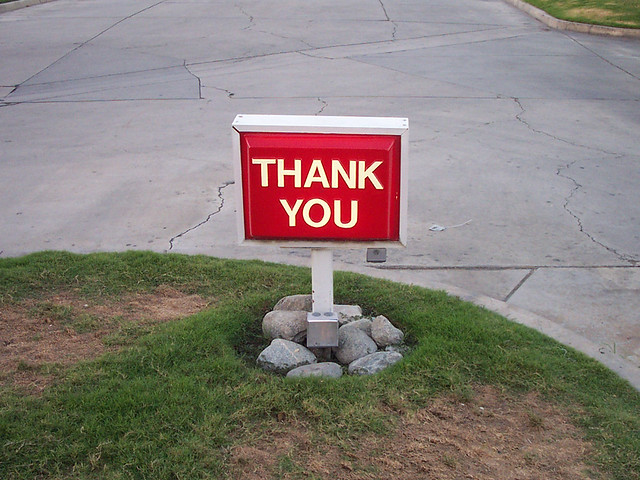